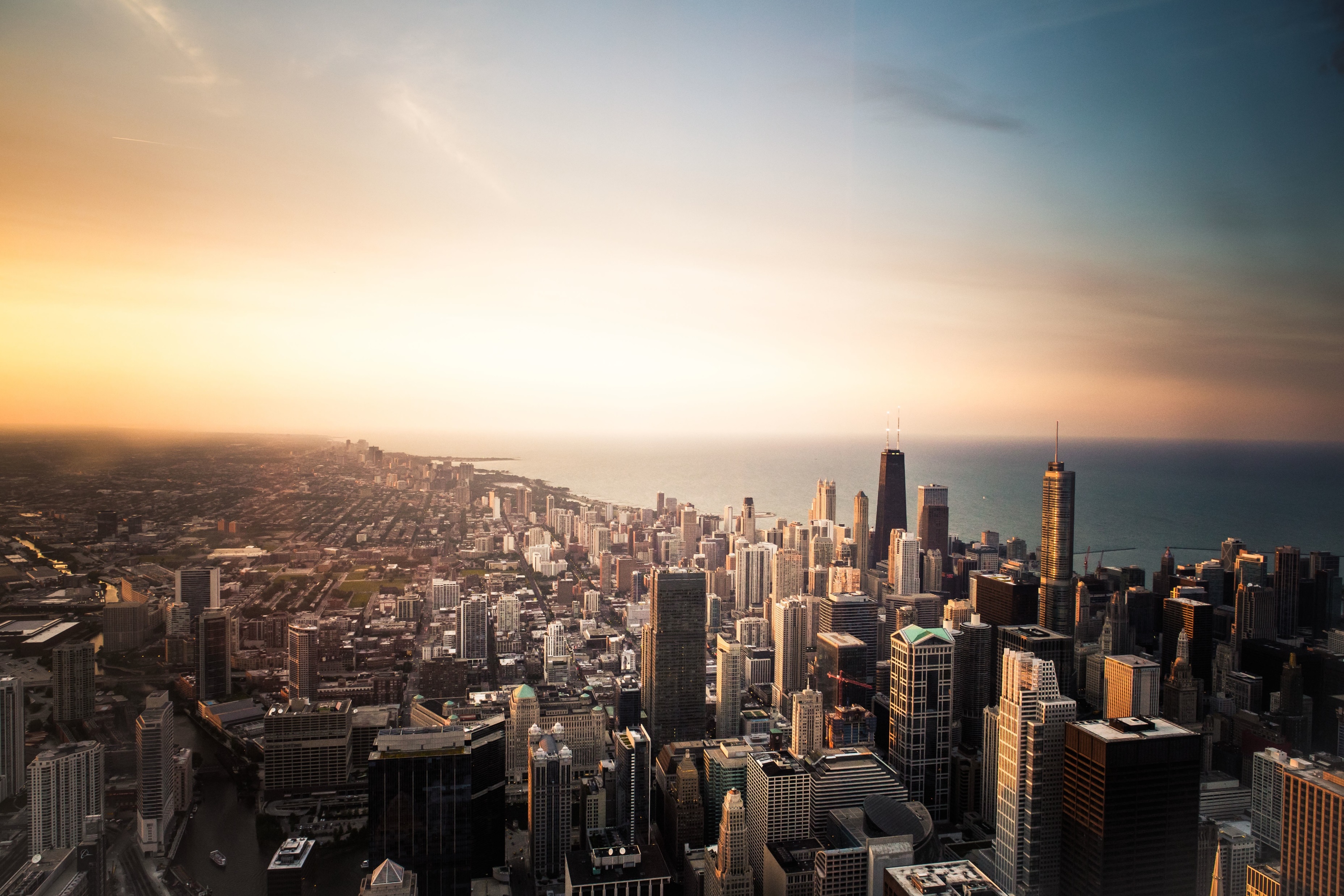 商业融资计划书
BUSINESS PLAN
XX 公司 日期
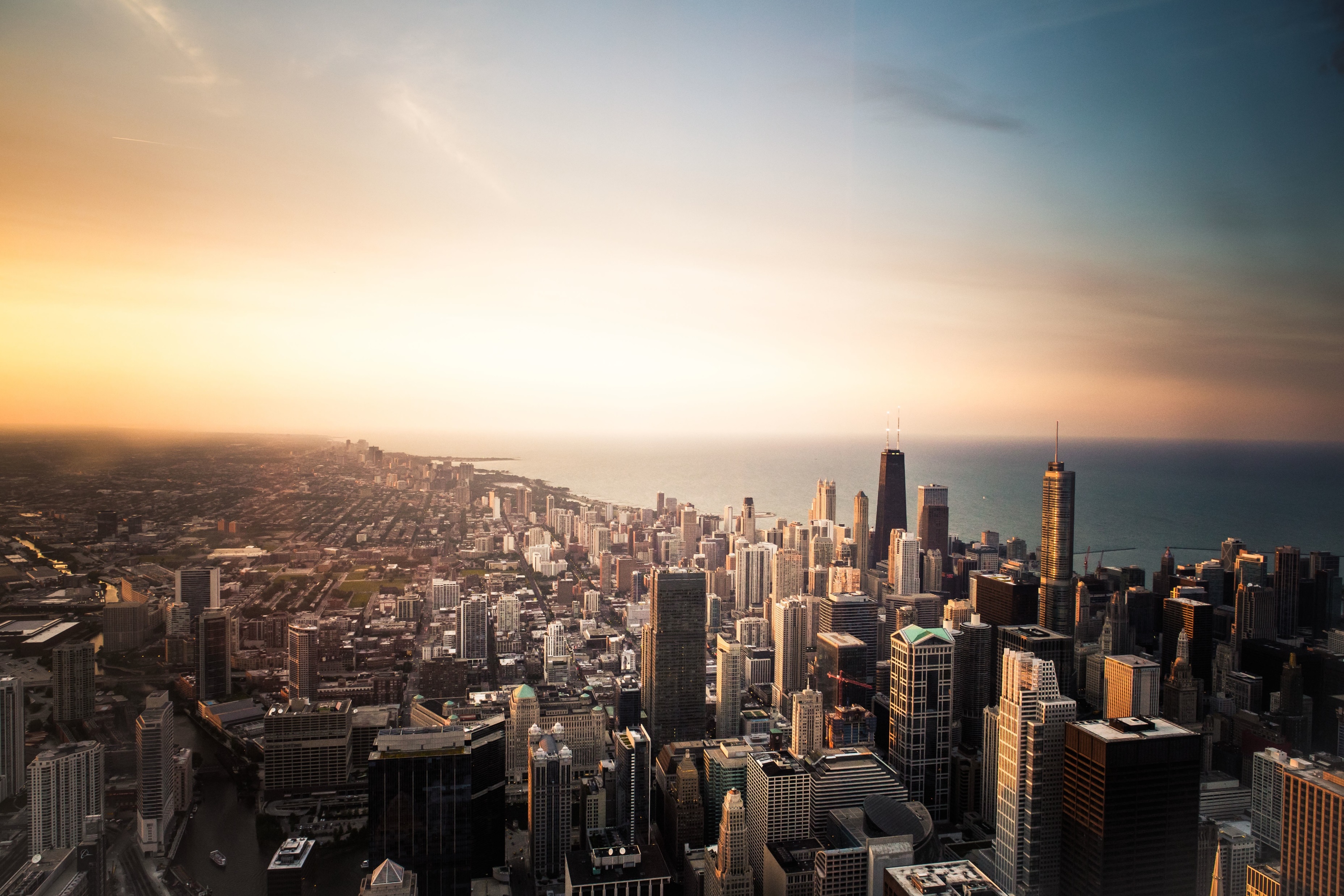 CONTENTS/目录
01
公司介绍
02
团队介绍
03
业务介绍
产品与服务介绍
04
风险预估
05
市场营销
06
融资计划
07
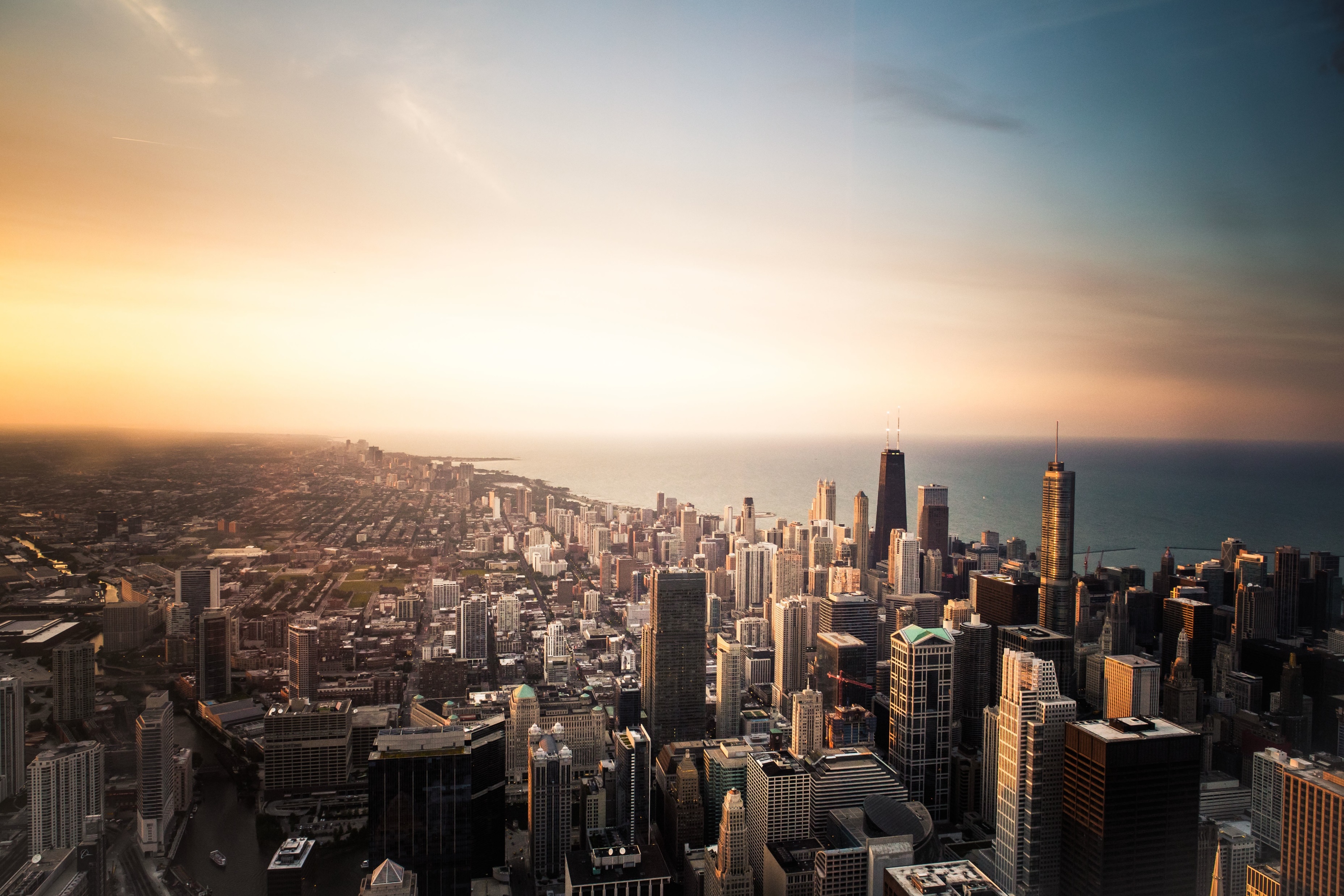 01  公司介绍
INTRODUCTION OF THE COMPANY
在公司介绍这一板块，我们希望了解：
公司名称，法定代表人、电话、传真、e-mail、地址、公司性质、注册日期、您在寻找第几轮融资、公司主营产业、股权情况、公司发展历史、业务内容和类型等。
包括但不限上述内容，越详细越有利于我们准确的评估。
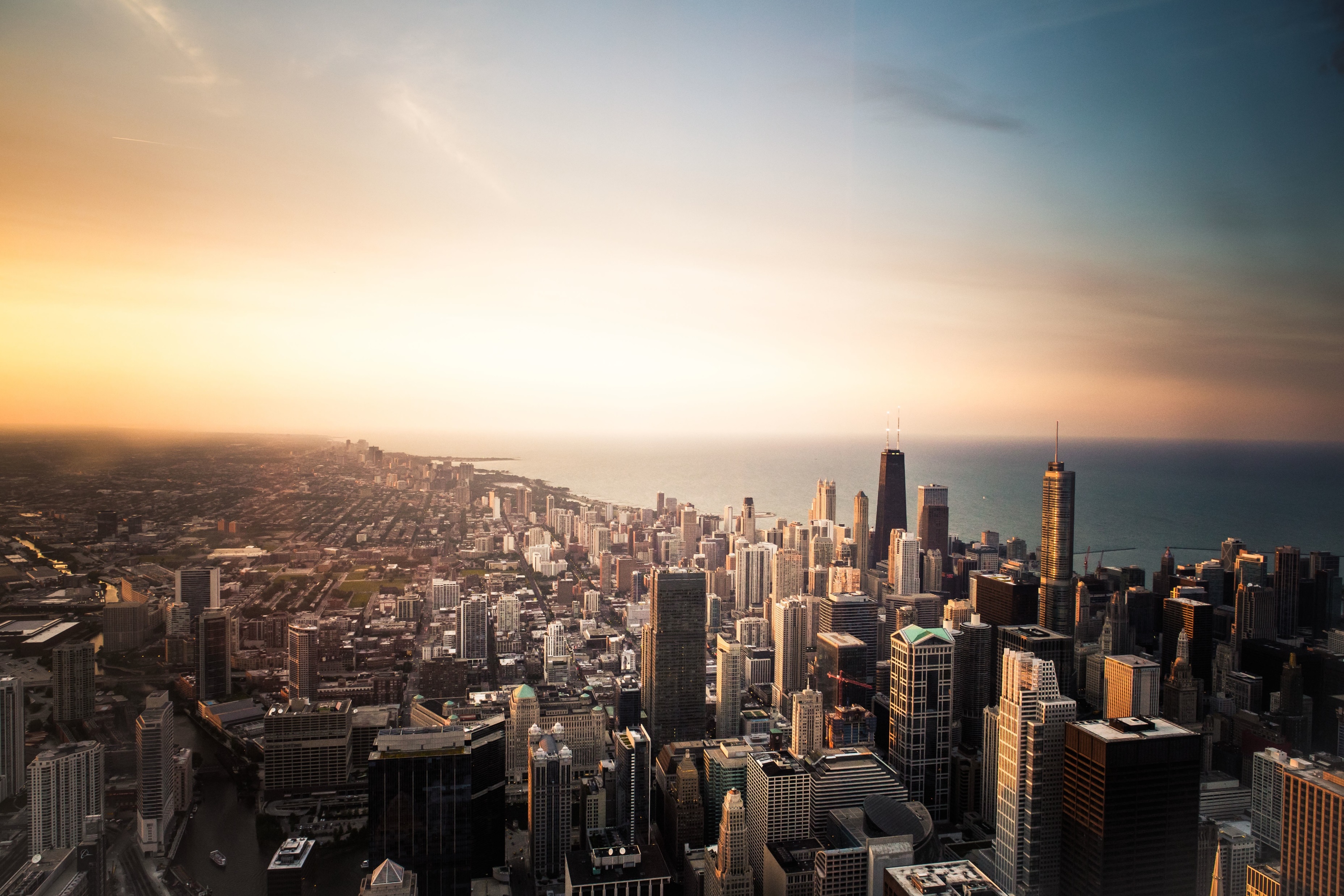 02  团队介绍
INTRODUCTION OF THE TEAM
在团队介绍这一板块，我们希望进一步了解到你们的团队，例如人数、团队结构、核心团队成员过往履历与优缺点等等等等，还有很重要的一部分是核心成员的背景！
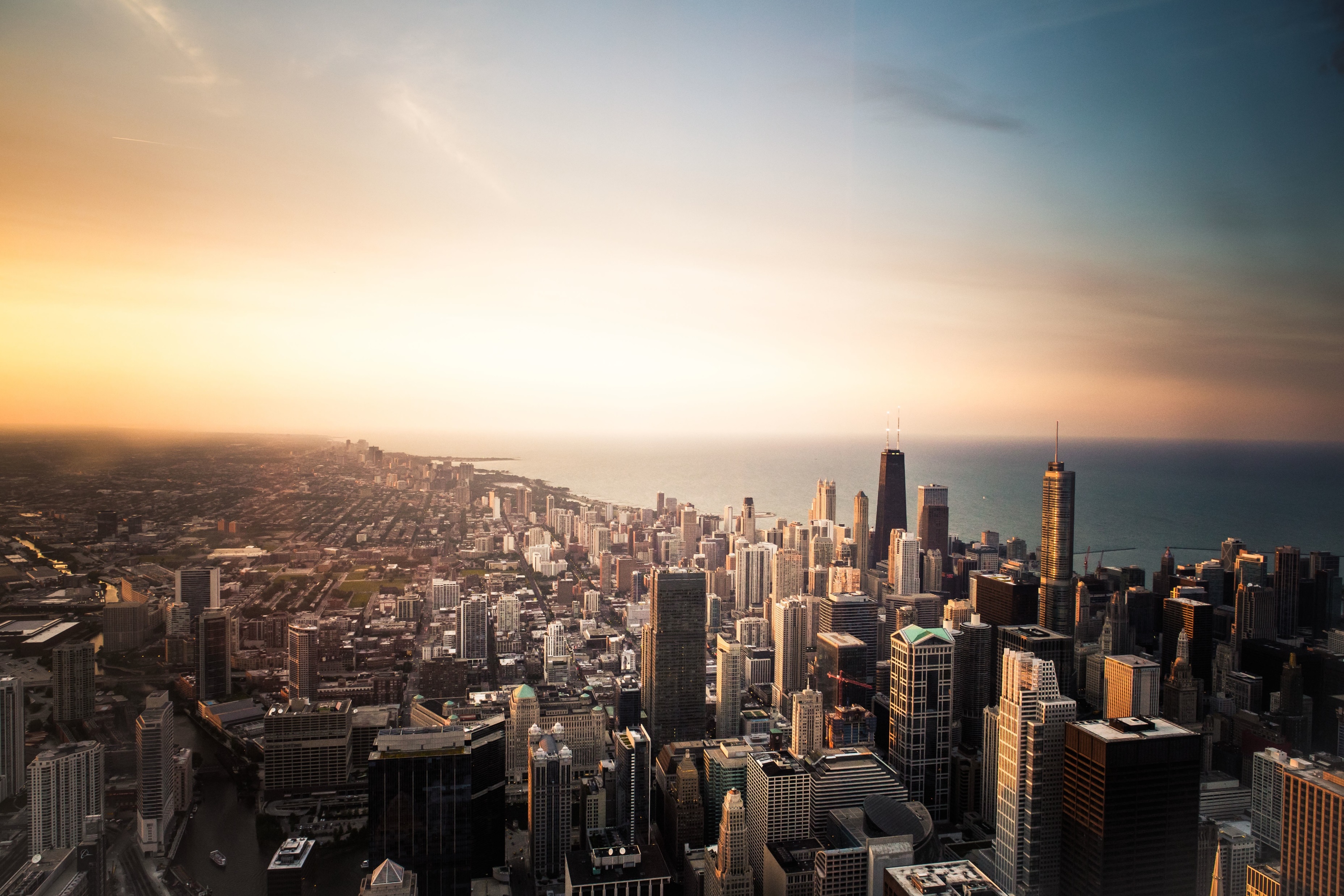 03  业务介绍
INTRODUCTION OF BUSINESS
是时候展示真正的技术了。在业务介绍板块，希望你们能展现出：
公司的宗旨（200字左右）、主要发展战略目标和阶段目标、过往产品及其数据，目前正在进行的业务及其数据，项目技术独特性（请与同类技术比较说明）等等。
如果还没有产品也没关系，那就写写对于产品的构想，是哪种类型的游戏？市场上的竞品有哪些？你们的创新点或者优势在哪？
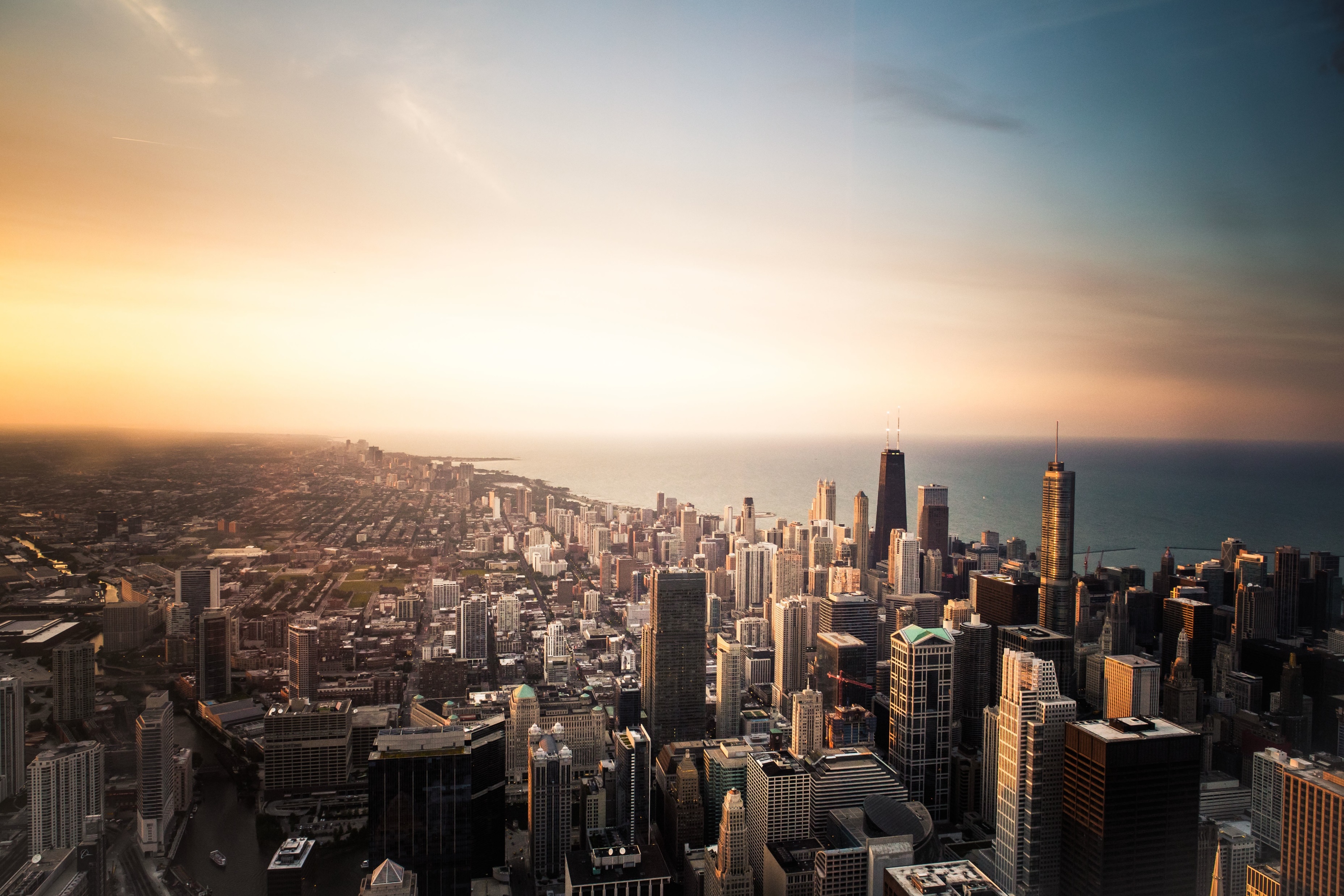 04  产品与服务介绍
INTRODUCTION OF Product and Service
在产品与服务这一板块，我们需要了解：
公司的产品或服务，及对客户的价值，同样的产品是否还没有在市场上出现？为什么？利润的来源及持续营利的商业模式。
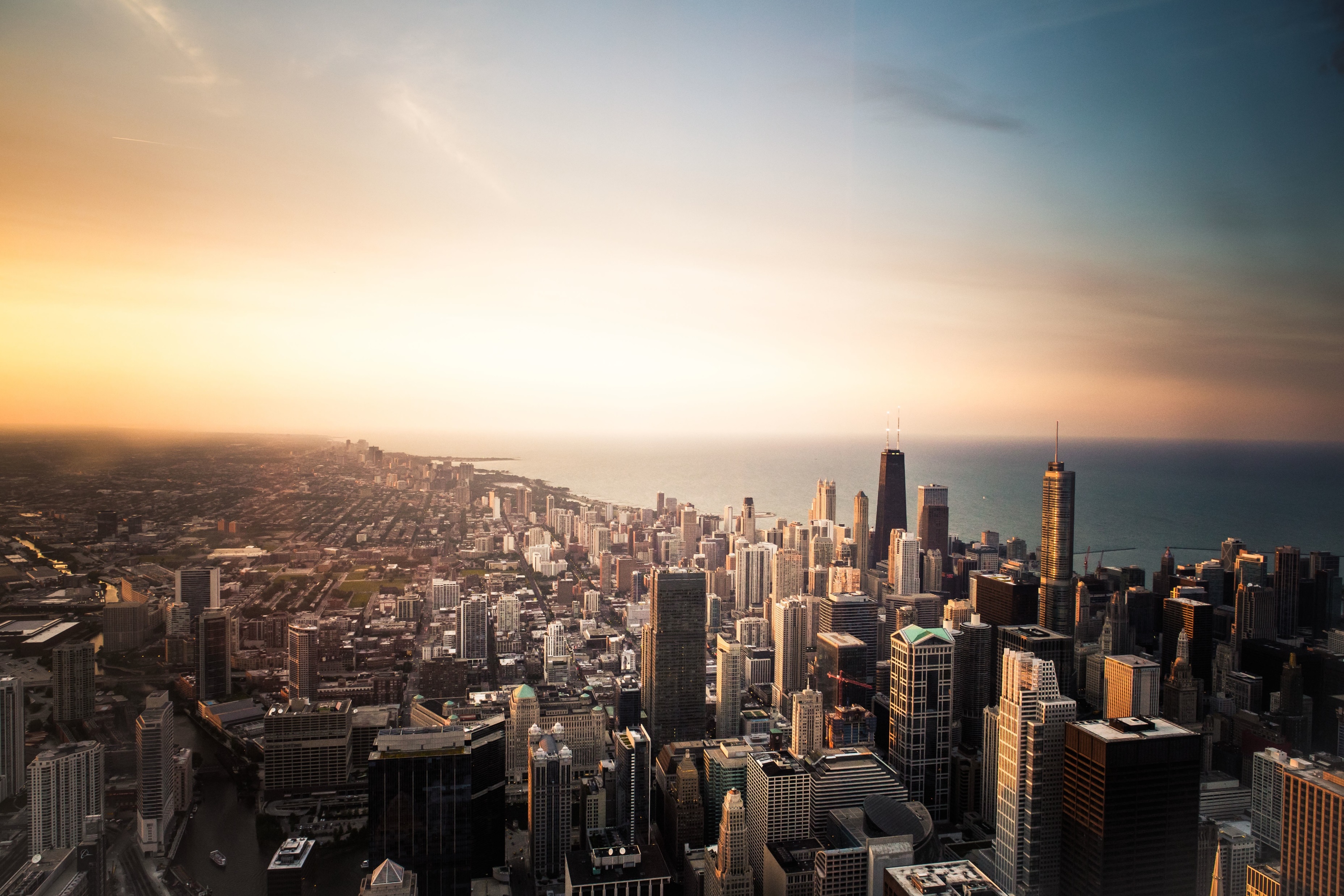 05  风险预估
Risk Assessment
在风险预估这一板块，我们需要了解：
公司面临的风险及对策。
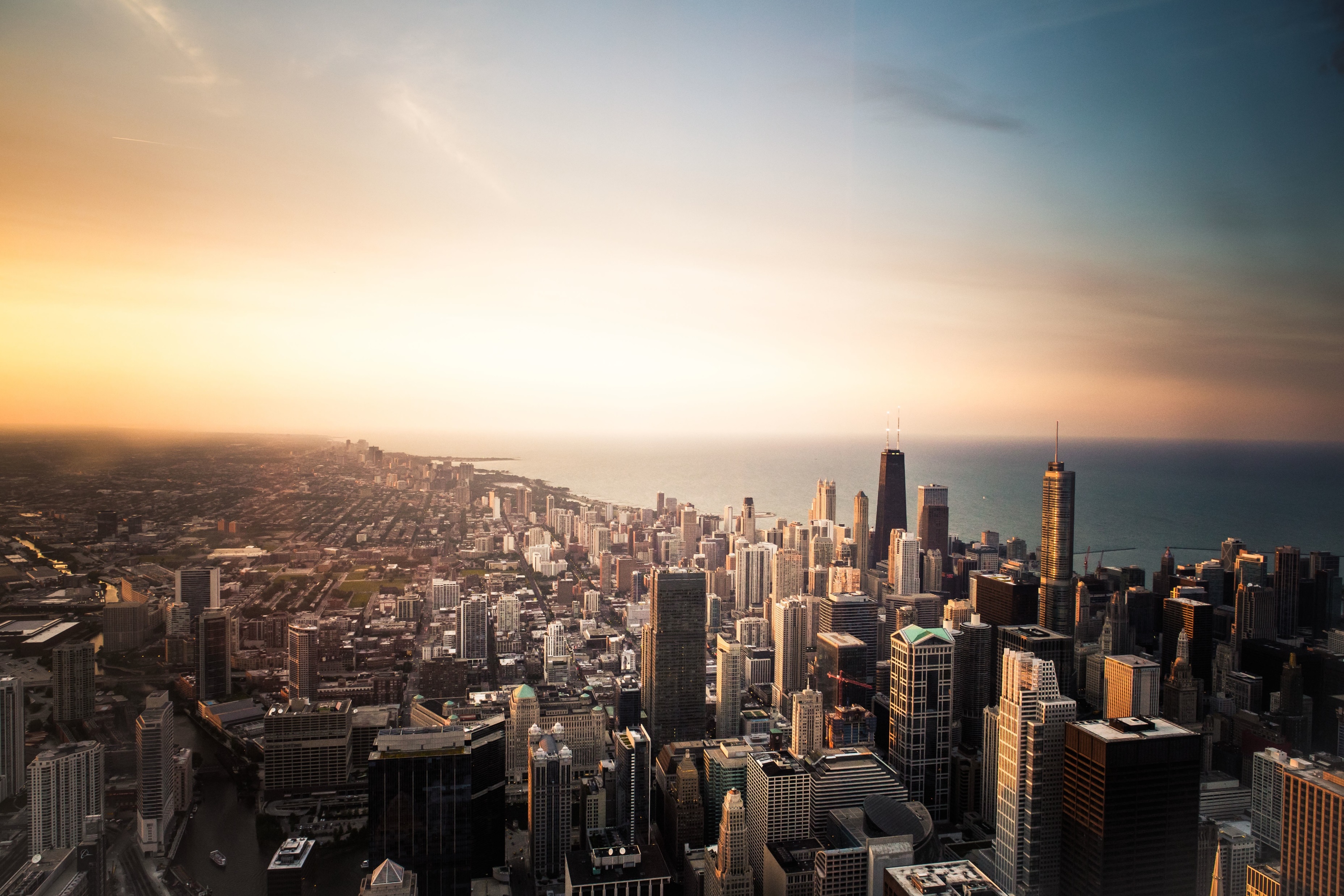 06  市场营销
Marketing
在市场营销这一板块，我们需要了解：
公司所针对的市场、营销战略、竞争环境、竞争优势与不足。
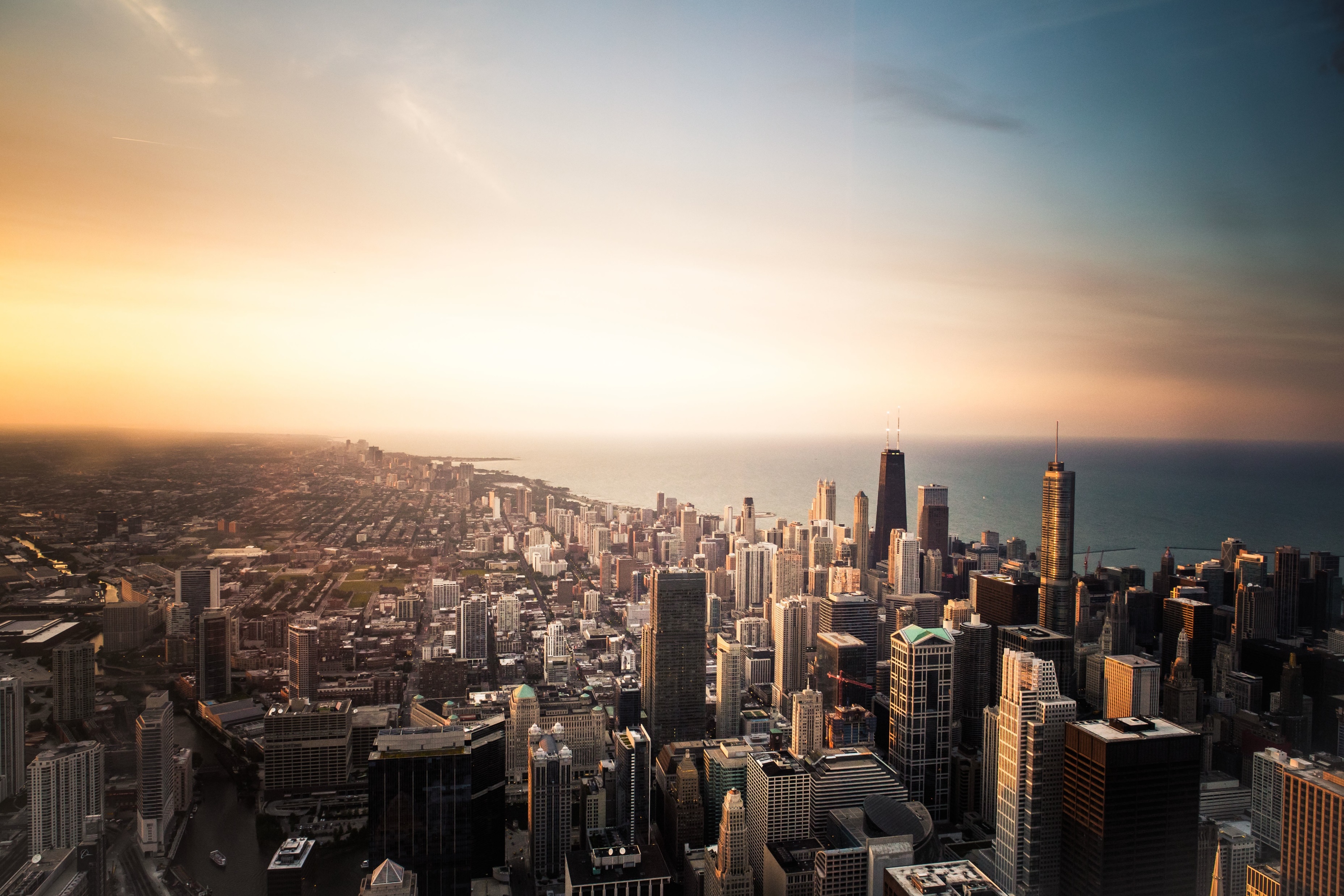 07   融资计划
FINANCIAL PLAN
最后说一下具体的融资需求，包括但不仅限于融资需求金额，出让多少股份，计划使用多久，用在哪些方面，每个方面用多少等等。
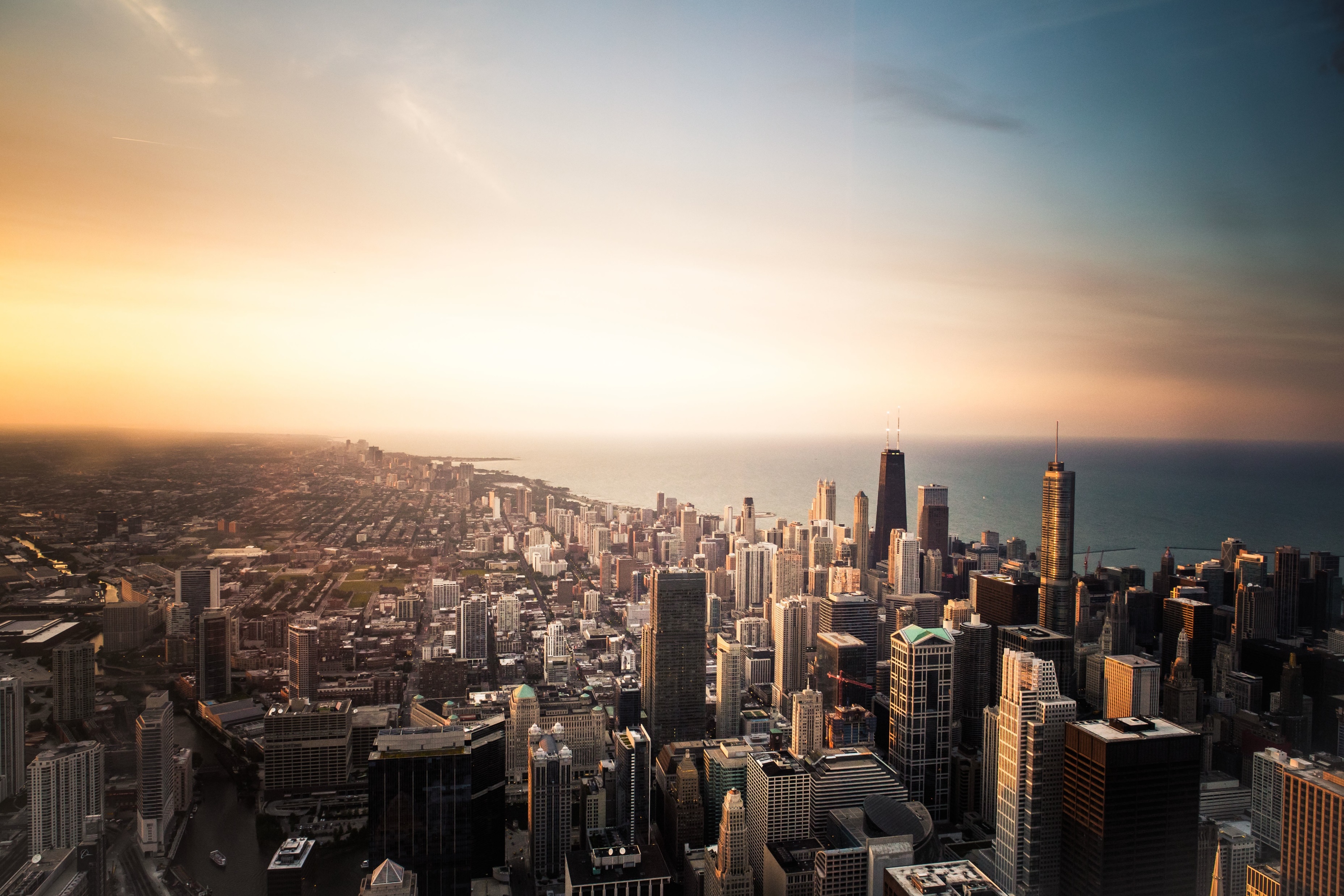 谢谢观看
THANK  YOU